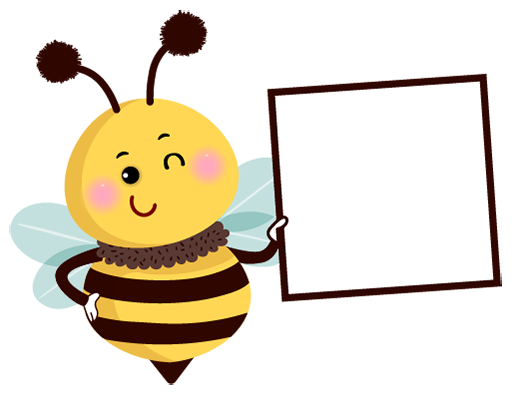 CHƯƠNG 1 - SỐ TỰ NHIÊN
BÀI 1: TẬP HỢP
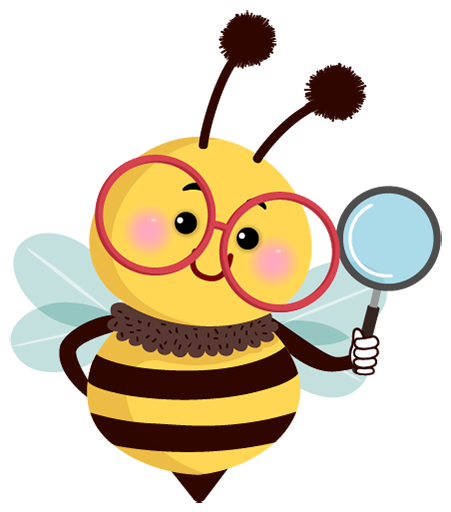 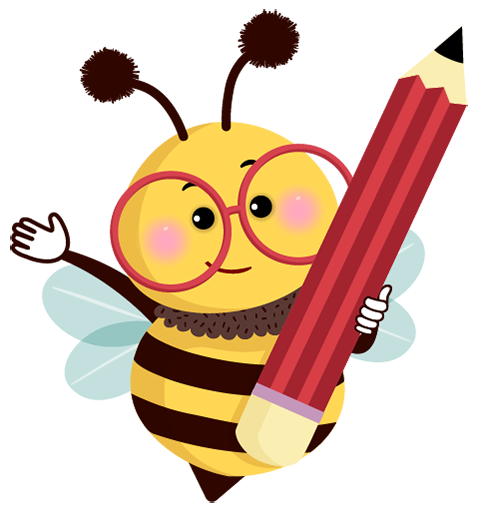 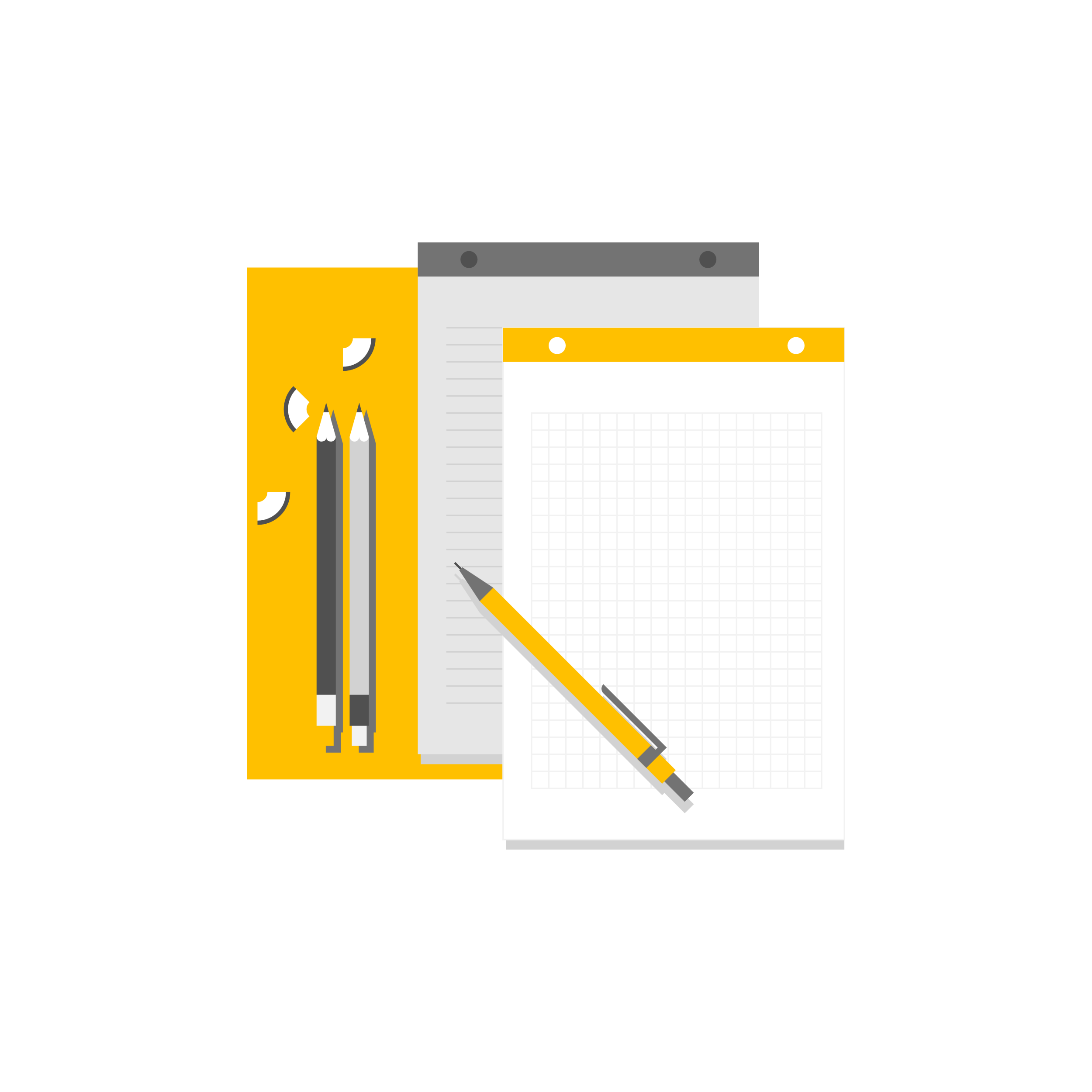 1 - MỘT SỐ VÍ DỤ VỀ TẬP HỢP.
2 - KÍ HIỆU VÀ CÁCH VIẾT TẬP HỢP.
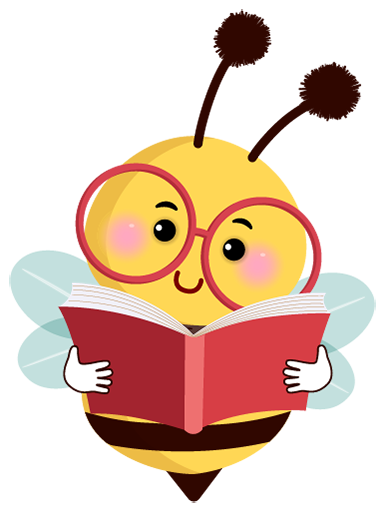 3 - PHẦN TỬ THUỘC TẬP HỢP.
4 - CÁCH CHO MỘT TẬP HỢP.
HÌNH ẢNH TEM VIỆT NAM
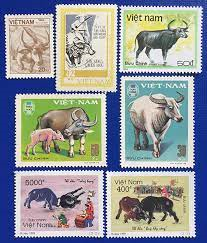 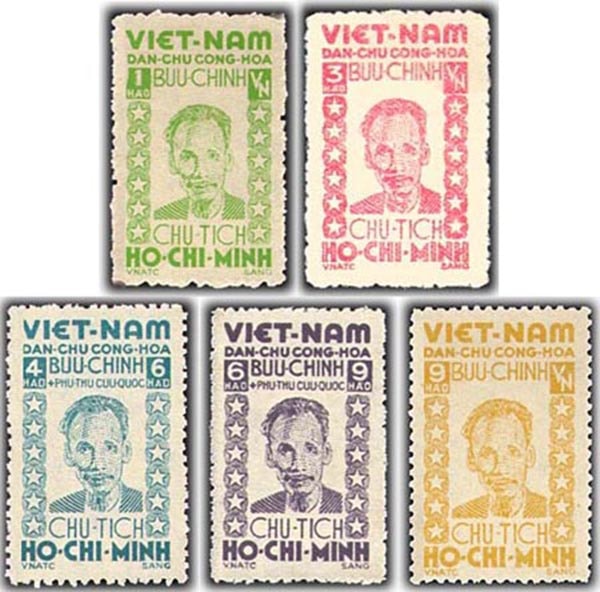 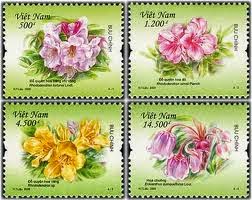 Con tem đầu tiên của Việt Nam được phát hành năm 1946
Phân loại tem theo chủ đề?
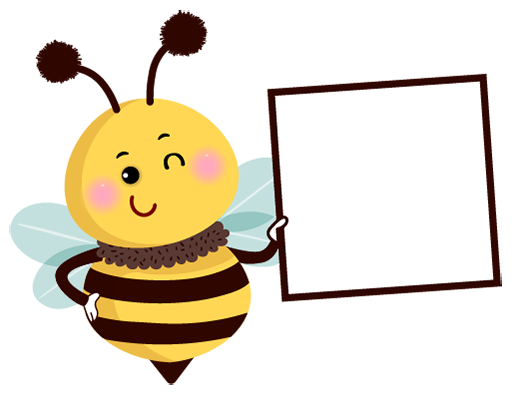 1     MỘT SỐ VÍ DỤ VỀ TẬP HỢP
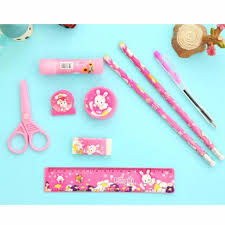 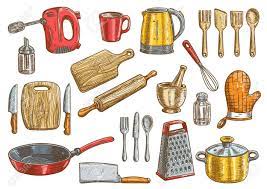 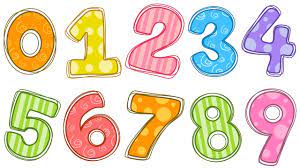 Hình 1
Hình 2
Hình 3
Tập hợp các đồ dùng học tập
Tập hợp các dụng cụ nhà bếp.
Tập hợp các số tự nhiên nhỏ hơn 10.
- Tập hợp bao gồm các sự vật có đặc điểm chung nào đó.
- Các sự vật nằm trong tập hợp được gọi là phần tử của tập hợp.
2. Kí hiệu và cách viết tập hợp.
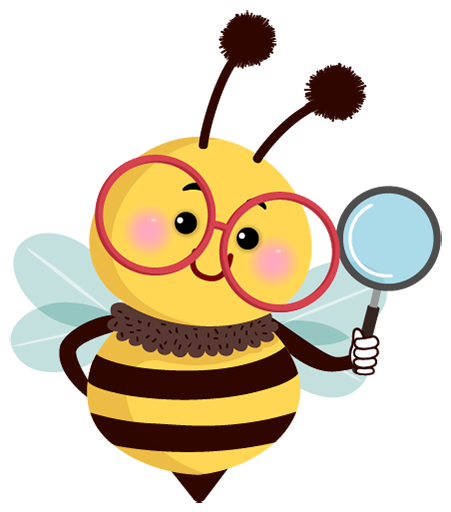 Người ta thường đặt tên tập hợp bằng chữ cái in hoa: A, B, C, …
Các phần tử của một tập hợp được viết trong hai dấu ngọặc nhọn {} và cách nhau bởi dấu ;
Mỗi phần tử chỉ liệt kê 1 lần, thứ tự liệt kê tùy ý
Ví dụ: SGK trang 5
a) Ví dụ 1: Tập hợp các số tự nhiên nhỏ hơn 10. Ta viết:
0; 1; 2; 3; 4; …; 9 là phần tử của tập hợp A. Ta viết: A = {0;1;2;3;4;5;6;7;8;9}
b) Ví dụ 3: Tập hợp các số trên mặt đồng hồ trong hình 1. Ta viết:
1; 2; 3; 4; 5; …; 11; 12 là                   của tập hợp B. 
Ta viết B = {1;2;3;4;5;6;7;8;9;10;11;12}
phần tử
Bài 1: Thực hiện các câu hỏi sau:
Yêu cầu 1 trong SGK trang 6 
Viết tập hợp B gồm các số tự nhiên chẵn nhỏ hơn 10
a) Viết tập hợp A gồm các số tự nhiên lẻ nhỏ hơn 10.
A = {1;3;5;7;9}
a) Viết tập hợp B gồm các số tự nhiên nhỏ hơn 10.
B = {0;1;2;3;4;5;6;7;8;9}
* Chỉ ra một số tự nhiên là phần tử của B nhưng không là phần tử của A?
3. Phần tử thuộc tập hợp.
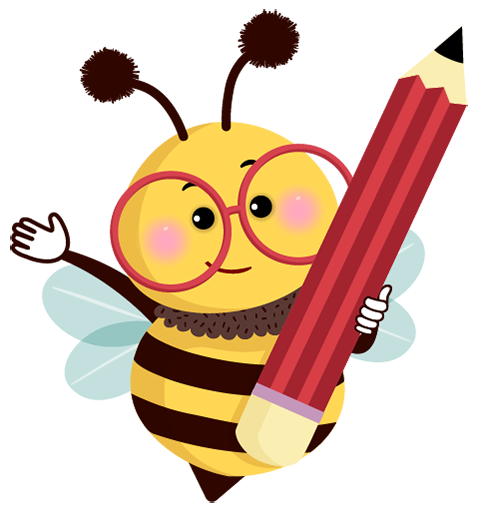 0
2
4
6
8
Ví dụ: Cho tập hợp M = { 2; 4; 6; 8; 9} phát biểu nào sau đây là đúng?
3. Phần tử thuộc tập hợp.
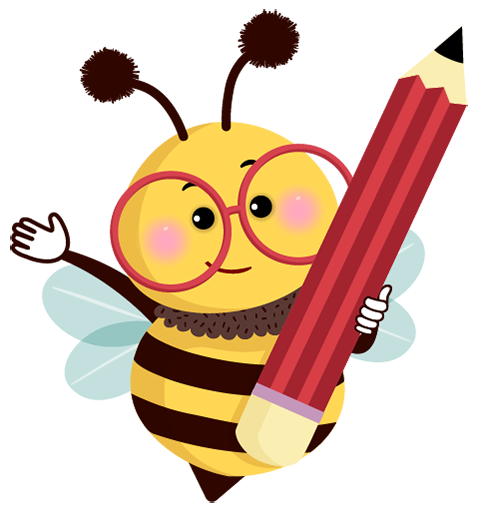 Bài 2:
?
?
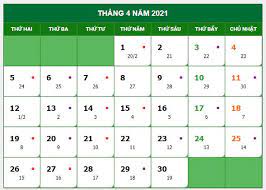 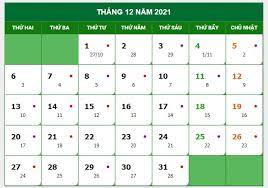 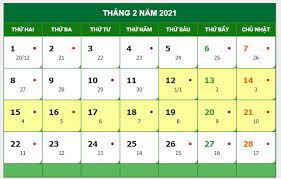 ?
4. Cách cho một tập hợp.
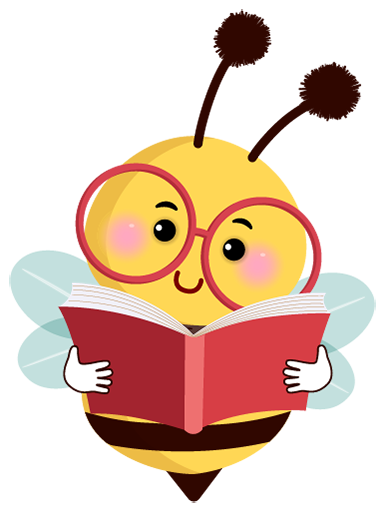 a) Hoạt động 2: Tập hợp B gồm các số tự nhiên 0; 2; 4; 6; 8.
Cách 1: Liệt kê các phần tử của tập hợp.
Em hãy viết tập hợp B?
B = { 0; 2; 4; 6; 8}
Ta thấy các phần tử của tập hợp B đều là các số tự nhiên chẵn và nhỏ hơn 10.
Cách 2: Chỉ ra tính chất đặc trưng cho các phần tử của tập hợp.
Em thấy các phần tử của tập hợp B có tính chất chung nào?
Cách 3:  Biểu đồ Ven ( Mở rộng).
. 0         . 2         . 4
. 6       . 8
B
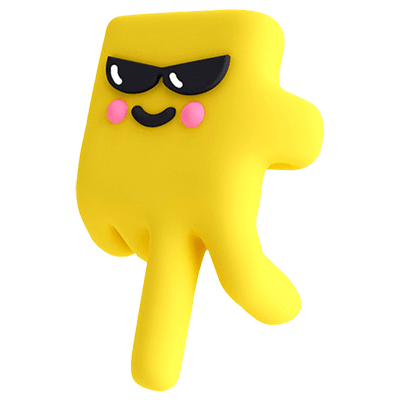 Chú ý: Có hai cách cho một tập hợp.
Liệt kê các phần tử của tập hợp.
Chỉ  ra tính chất đặc trưng cho các phần tử của tập hợp.
Ví dụ: Tập hợp B các chữ cái xuất hiện trong từ ‘ĐÔNG ĐÔ’
Viết tập hợp B bằng cách liệt kê các phần tử.
Ta có: Tập hợp B = { Đ; Ô; N; G}
Ví dụ: Tập hợp E = {x |x là số tự nhiên, 3 < x <  9}.
E = { 4; 5; 6; 7; 8}
b) 8  …  E
c) 9  …  E
a) 4  …  E
5. Luyện tập
Bài 4: Cho C = { x|x là số tự nhiên chia cho 3 dư 1, 3 < x < 18}. 
Hãy viết tập hợp C bằng cách liệt kê các phần tử của tập hợp.
C = { 4; 7; 10; 13; 16}
Bài 4: Viết tập hợp các chữ số xuất hiện trong số 2020.